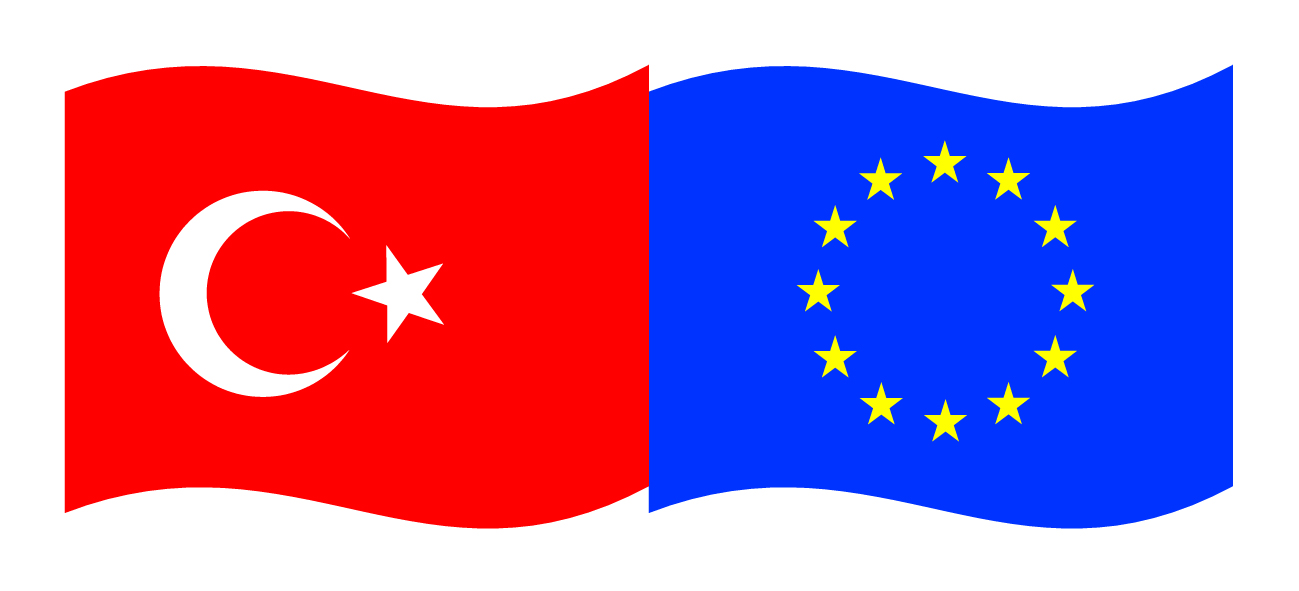 Bu proje Avrupa Birliği ve Türkiye Cumhuriyetitarafından finanse edilmektedir.
GENEL BECERİ EĞİTİMİ
BİLGİSAYARDA OFİS PROGRAMLARI VE KLAVYE KULLANIMI
(YAZI BİÇİMLEME)
Arş.Gör. Ceyhan YILMAZ
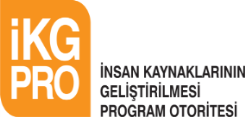 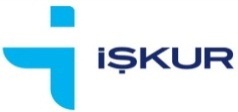 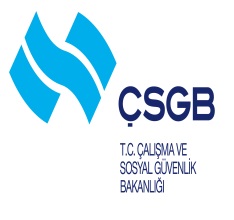 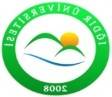 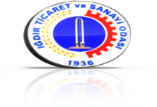 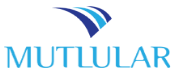 Bu yayın Avrupa Birliği ve Türkiye Cumhuriyeti’nin mali katkılarıyla hazırlanmıştır. Bu yayının içeriğinden yalnızca Iğdır Üniversitesi sorumludur ve bu içerik hiçbir şekilde Avrupa Birliği veya Türkiye Cumhuriyeti’nin görüş ve tutumunu yansıtmamaktadır.
RESMİ YAZILARIN 1. DERECE BÖLÜMLERİ
Kamu kurum ve kuruluşları arasında yazılı iletişim amacıyla kullanılan yazılara resmi yazı denir.
Resmi yazılar A4 (210x297 mm) ve A5 (148x210 mm) kâğıda yazılabilir.
Birinci derece bölümler her yazıda bulunmalıdır. Başka bir ifade ile bu bölümler resmi yazının olmazsa olmazlarıdır.
Başlık Bölümü
Tanımı ve içeriği: Yazıyı gönderen kuruma ait isim, unvan, telefon ve adres gibi temel bilgilerin yazıldığı bölümdür. Başlıkta üst-alt kurum isimleri hiyerarşik sıraya göre yazılır. Bu bölüm yazıyı hazırlayan kuruma ait standart bilgileri içerir.
Konumu ve şekli: Başlık, kâğıdın yazı alanının üst kısmına ortalanarak yazılır. İlk satıra “T.C.” kısaltması, ikinci satıra kurum ve kuruluşun adı büyük harflerle, üçüncü satıra ise ana kuruluşun ve birimin adı küçük harflerle ortalanarak yazılır. Başlıkta yer alan bilgiler üç satırı geçemez.
Sayı ve Evrak Kayıt Numarası
Tanımı ve içeriği: Her kurumun kendi dosyalama sistemine göre verdiği kayıt, dosya ve konu ile ilgili kod numarası ve işaretlerin gösterildiği bölümdür. Sayının kurum açısından değişmeyen kısmının Microsoft Word belge şablonuna eklenmesi başlık bölümünde olduğu gibi kolaylık sağlayacaktır
Konumu ve şekli: Sayı bölümü, başlığın son satırından itibaren, iki aralık aşağıda ve yazı alanının en solundaki “Sayı		:” yan başlığından sonra yazılır. Sayıdan sonra bir kez TAB tuşuna basılır ve iki nokta konulur.  Bu ifadeden sonra kod numarası verilir. Kod numarasından sonra kısa çizgi (-) işareti konularak dosya numarası, dosya numarasından sonra (-) işareti konularak evrak kayıt numarası yazılır. Genel evrak biriminden sayı verilmesi durumunda araya eğik çizgi (/) işareti konulur.
Tarih Bölümü
Tanımı ve içeriği: Tarih, yazının gönderildiği zamanın gün, ay ve yıl olarak gösterildiği bölümdür. Bu bölümün yazımında kolaylık sağlamak için Microsoft Word ekranından Ekle/Tarih ve Saat kullanılabilir. 

Konumu ve şekli: Tarih, sayı ile aynı satıra sağ boşlukta bitecek şekilde (sağ marja dayalı) yazılır. Tarih; gün, ay ve yıl rakamla, aralarında (/) işareti konularak yazılır.
 ÖRNEK:
 Sayı	: B.08.0.PGM.0.23.01.09-134-510/45500			15/04/2007
Konu Bölümü
Tanımı ve içeriği: Konu, yazının taşıdığı ana fikrin özetlendiği bölümdür.
 
Konumu ve şekli: Sayıdan sonra bir satır boş bırakılıp sonraki satıra yazılır.  Konu uzunsa “Konu	:” yan başlığından sonra, başlık bölümündeki “T.C.” kısaltması hizasını geçmeyecek ve “Konu		:” kelimesinin altı boş kalacak biçimde yazılır. Konudan	sonra bir kez TAB tuşuna basılır ve iki nokta konulur. Sayı ve Konu başlıklarından sonraki iki noktalar ( : ) alt alta gelmelidir.
Konu Bölümü
Gönderilen Makam
Tanımı ve içeriği: Gönderilen makam, yazının gönderileceği kuruluş veya kişiyi ve bunların bulundukları yeri belirten bölümdür. 
Konumu ve şekli: Gönderilen makam, konu bölümünün son satırından sonra yazının uzunluğu da dikkate alınarak iki-dört aralık aşağıdan ve kâğıdı ortalayacak biçimde büyük harflerle yazılır. Yazının gönderildiği yerin belirlenmesine ilişkin diğer hususlar parantez içinde küçük harflerle ikinci satıra yazılır.
Gönderilen Makam
Metin Bölümü
Tanımı ve içeriği: Metin, konuyu ve düşünceyi tam olarak açıklayan madde, paragraf, vb. unsurlardan oluşan, gereğine göre resim, çizelge, grafik vb. unsurlar ihtiva eden esas yazı bölümüdür. Paragraf; bir düşünce veya konuyu kısmen ya da tamamen anlatan, bir satır başından öteki satır başına kadar olan yazı bölümüdür.
Konumu ve şekli: İlgi bölümünün bitiminden sonra, iki aralık satır bırakılıp sol bloktan itibaren paragraf başı yapılarak metin kısmına başlanır. İlgi bölümü yoksa gönderilen yerden sonra üç satırlık aralık bırakılarak metin kısmına geçilir. Metin bölümüne, doğrudan doğruya konudan söz açılarak başlanır. Hiçbir saygı kelimesi kullanılmaz.
İmza Bölümü
Tanımı ve içeriği: İmza bölümü yazıyı imzalayacak olan kişinin veya kişilerin, adının ve unvanının yazıldığı bölümdür. İmza çıktıdan sonra bu bölüme atılır.
 
Konumu ve şekli: Metnin bitiminden itibaren iki-dört aralık boşluk bırakılarak yazıyı imzalayacak olan makam sahibinin adı, soyadı ve unvanı yazı alanının en sağına yazılır. İmza ad ve soyadın üzerinde bırakılan boşluğa atılır. Elektronik ortamda yapılacak yazışmalarda, imza yetkisine sahip kişi yazıyı, güvenli elektronik imzası ile imzalar.
İmza Bölümü
Paraf Bölümü
Tanımı ve içeriği: Yazının kurum içinde kalan nüshası, yazıyı hazırlayan ve kurum tarafından belirlenen en fazla 5 görevli tarafından paraf edilir. Paraflar, adres bölümünün hemen üstünde ve yazı alanının solunda yer alır. Elektronik ortamda yapılan yazışmalarda paraflar elektronik onay yoluyla alınır.
Konumu ve şekli: Yazıyı paraflayan kişilerin unvanları gerektiğinde kısaltılarak yazılır, (:) işareti konulduktan sonra büyük harfle adının baş harfi ve soyadı yazılır. El yazısı ile tarih belirtilerek paraflanır.
Paraf Bölümü
ÖRNEK:

…/09/2012	Şef		    		: Adı SOYADI
…/09/2012	Şube Müdürü 			: Adı SOYADI
…/09/2012	Daire Başkanı 			: Adı SOYADI
…/09/2012	Genel Müdür Yardımcısı	: Adı SOYADI
…/09/2012	Genel Müdür 			: Adı SOYADI
Adres Bölümü
Yazı alanının sınırları içinde kalacak şekilde sayfa sonuna soldan başlayarak yazıyı gönderen kurum ve kuruluşun adresi, telefon ve faks numarası, e-posta adresi ve elektronik ağ sayfasını içeren iletişim bilgileri yazılır.
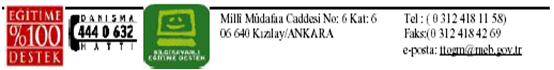 RESMİ YAZILARIN İKİNCİ DERECE BÖLÜMLERİ
Resmi yazının özelliğine göre 2. derece bölümlerin gerekli olanları yazılır. Bir yazıda bu bölümlerin hiçbirinin yazılması gerekmediği gibi sadece birinin, birkaçının veya hepsinin yazılması gerekebilir.
Gizli Yazılar
Tanımı ve içeriği: Yazının gizlilik derecesinin belirtildiği alandır. 
Konumu ve şekli: Yazının gizlilik derecesi taşıdığını belirtmek üzere her sayfanın üst ve alt kenarlarından 1 cm içeriye ve ortaya dayalı olarak “GİZLİ”, “ÇOK GİZLİ”, “ÖZEL”, “KİŞİYE ÖZEL”, “HİZMETE ÖZEL” ibarelerinden uygun olanı, yazıyı tanzim eden kuruluş tarafından yazılır. Gizlilik ibaresi normal veya kırmızı renkli yazılabileceği gibi ayrı bir damga ile de basılabilir. Yazı ile yazılan gizlilik ibarelerinin altı çift kırmızı çizgi ile çizilir. Yazının belirli kişiler haricinde görülmesinde ve işleme konmasında bir sakınca yoksa bu bölüm yazılmaz. Kural olarak gizlilik derecesi taşıyan yazılara aynı gizlilik derecesi ile cevap verilmelidir.
Gizli Yazılar
İvedi ve Günlü Yazılar, Tekit Yazısı
Tanımı ve içeriği: Yazıların öncelik durumunun belirtildiği alandır. 
Konumu ve şekli: Yazının öncelik durumunu belirtmek üzere tarihin altında bir satırlık boşluk kalacak şekilde sağ bloğa yakın, altı tek çizgi ile çizili yazılır veya damga ile basılır. Eğer yazının acele işleme konması keyfiyeti yoksa ivedilik bölümü yazılmaz. Resmi yazılara uygun sürede cevap verilmemesi durumunda ilgili kurum ve kuruluşlara tekit yazısı yazılır
İvedi ve Günlü Yazılar, Tekit Yazısı
İlgi Bölümü
Tanımı ve içeriği: İlgi, yazılan yazının önceki bir yazıya ek ya da karşılık olduğunu veya bazı belgelere başvurulması gerektiğini belirten bölümdür. 

Konumu ve şekli: “İlgi	:” yan başlığı, gönderilen makam bölümünün iki aralık altına ve yazı alanının soluna küçük harflerle yazılır. İlgide yer alan bilgiler bir satırı geçerse, “İlgi” kelimesinin altı boş bırakılarak ikinci satıra yazılır. İlginin birden fazla olması durumunda, a, b, c gibi küçük harfler yanlarına ayraç işareti “)” konularak kullanılır. İlgide, “tarihli ve sayılı” ibaresi kullanılır. İlgide yazının sayısı, kurum veya birimin dosya kodu tam olarak belirtilir. İlgi, tarih sırasına göre yazılır. Yazı aynı konuda birden fazla makamın yazısına karşılık veya daha önce yazılmış çok sayıda yazıyla ilgili ise bunların hepsi belirtilir.
İlgi Bölümü
Ekler Bölümü
Tanımı ve içeriği: Yazının ekleri imza bölümünden sonra uygun satır aralığı bırakılarak yazı alanının soluna konulan “EK/EKLER:” ifadesinin altına yazılır. 
ÖRNEK: 
Ek	: Yazı örneği (…….sayfa) 
Konumu ve şekli: Ek adedi birden fazla ise numaralandırılır. Ek listesi yazı alanına sığmayacak kadar uzunsa yarı bir sayfada gösterilir. 
ÖRNEK: 
EKLER	:
1- Danıştay Kararı (…..sayfa)
2- Genelge (….sayfa)
Dağıtım Bölümü
Tanımı ve içeriği: Dağıtım, yazıların gereği ve bilgi için gönderildiği yerlerin protokol sırası esas alınarak belirtildiği bölümdür. “EKLER”den sonra uygun satır aralığı bırakılarak yazı alanının soluna “DAĞITIM:” yazılır. Ek yoksa dağıtım EKLER’in yerine yazılır.
Konumu ve şekli: Yazının gereğini yerine getirme durumunda olanlar, “Gereği” kısmına, yazının içeriğinden bilgilendirilmesi istenenler ise “Bilgi” kısmına protokol sırasıyla yazılır. “Gereği” kısmı dağıtım başlığının altına, “Bilgi” kısmı ise “Gereği” kısmı ile aynı satıra yazılır.
Dağıtım Bölümü
Sayfa Numarası Bölümü
Tanımı ve içeriği: Birden fazla sayfası olan yazıların sayfa sırasının belirtildiği bölümdür.
Konumu ve şekli: Birden fazla sayfası olan yazıların ilk sayfasına numara konulmaz, sonraki sayfalara 2’den devam eden numaralar konur. Sayfa numarası yazı bitiminden itibaren kalan boşluğun ortasına sağı ve soluna tire işareti konularak yazılır.
ÖRNEK: 2/9, 3/7, 5/32
Onay
Tanımı ve içeriği: Onay gerektiren yazılar ilgili birim tarafından teklif edilir ve yetkili makam tarafından onaylanır.
Konumu ve şekli: Yazı onaya sunulurken imza bölümünden sonra uygun satır aralığı bırakılarak yazı alanının ortasına büyük harflerle “OLUR” yazılır. “OLUR”un altında onay tarihi yer alır. Onay tarihinden sonra imza için uygun boşluk bırakılarak onaylayanın adı, soyadı ve altına ünvanı yazılır.
Onay
Koordinasyon
Konumu ve şekli: Başka birimlerle iş birliği yapılarak hazırlanan yazılarda, paraf bölümünden sonra bir satır aralığı bırakılarak “Koordinasyon:” yazılır ve iş birliğine dâhil olan personelin unvan, ad ve soyadları paraf bölümündeki biçime uygun olarak düzenlenir. 
ÖRNEK: 
…/09/2012	Şef			:Adı SOYADI

Koordinasyon:

…/09/2012	Daire Başkanı	: Adı SOYADI
Aslına Uygunluk Onayı
Tanımı ve içeriği: Bir yazıdan örnek çıkartılması gerekiyorsa örneğinin uygun bir yerine “Aslının aynıdır” ifadesi yazılarak imzalanır ve mühürlenir.
Kurum ve kuruluşlar elektronik ortamdaki belgelerin değiştirilmesini ve aslına uygun olmayan biçimde çoğaltılmasını önleyen teknik tedbirleri alır.
Kayıt Kaşesi
Tanımı ve içeriği: Gelen evrak, kayıt kaşesi kullanılarak kaydedilir. Bu kaşeler evrakın arka yüzüne basıldıktan sonra evrakın tarih ve sayısı yazılır, ünite içinde hangi bölümü ilgilendiriyorsa o bölümün karşısına gereği yapılmak veya bilgi vermek maksadıyla (x) işareti konulur. Ek olduğunda bunların adedi en alt sütunda rakamla belirtilir.
İŞ YAZISI
Kişiler ve kurumlar arasında ticari amaçlarla yapılan yazışmalara iş yazıları denir. İş yazılarını aynı zamanda iş mektupları olarak da adlandırmamız yanlış olmaz Çünkü mektup, birbirinden uzakta olan kişi ve kurumlar arasında yazılı haberleşmeyi sağlayan bir yazı çeşididir.
Hitap Bölümü
Hitap bölümü, mektubun yazıldığı kişi veya kuruluşa hitap etmek için kullanılan kelimedir. Hitap, ikinci derece bölümlerdendir yani bazı iş yazılarında bu bölüm bulunmayabilir. İş yazısının gönderileceği adresin bitiminden itibaren üç boş satır bırakılıp sol bloğa dayalı yazılır.
Saygı Bölümü
Saygı ifadesi metinden iki satır aşağıdan yazılır. Saygı ifadesi, metnin bitiminden sonra saygı sunmak için yazılan kelimedir. Metin bölümü ile imza bölümünün arasına, imza kısmına dâhil olacak şekilde yazılır. Saygı ile metin ve imza bölümleri arasında iki satır boşluk bırakılır. Sonuna virgül konur.
İmza Bölümü
İmza bölümüne, sırasıyla ve gerektiğinde; kuruluşun veya kişinin unvanı ile imzalayacak olanın adı ve soyadı yazılır. Gerekirse unvanın sonuna, vekili anlamına gelmek üzere “v” veya adına anlamına gelmek üzere “a” kısaltması yapılır. Saygı kelimesinden sonra iki satır boşluk bırakılıp imza bölümünün ilk satırı büyük harflerle yazılır.
DİLEKÇE
Özel şahısların tüzel kişiliklere (resmi daire veya firmalar) talebini yazılı olarak iletmek için yazılan yazılara dilekçe denir. Bölümleri ve düzeni resmi yazılara çok yakın olduğu için sadece bölüm farklılıkları yazılıp örnekte gösterilecektir.
Başlık ve Sayı Yazım Farkı
Başlık; kurumu adresi, telefonu, unvanı, logosu vs. bilgileri ile tanıtır. Bu bilgilerin bir kısmı özel şahıslarda olmadığı için, kendine ait bilgileri gönderici adresi bölümünde yazacaktır. Sayı bölümü kurumların gelen giden evrak takibi içindir. Özel şahısların evrak takibi ve arşivleme ihtiyacı olmadığı için dilekçede sayı yazılmaz.
Tarih
Tarih bölümü resmi yazılardaki gibi de yazılabilir. Ancak uygulamada sıkça görüldüğü gibi metin bölümünün bitiminden itibaren tarihi yazabilirsiniz.
Adres Bölümü (Dilekçenin Gönderileceği Kurumun Adresi)
Bu bölüm resmi yazı veya iş yazılarındaki adres düzenlemesi aynı yazılabilir. Uygulamada daha yaygın kabul gören biçimde adresin hitaba dönüştürülmesi ve satır boyu uzatılıp -kelimelerin baş harfi veya hepsi- büyük harfle yazılabilir. Bu durumda il ismi üst satırla aynı hizada bitecek şekilde bir alt satıra altı çizili olarak yazılır.
Metin Bölümü
Şekil yönünden resmi yazı ile aynı olmasına rağmen içerik olarak çok önemli iki temanın en az iki paragrafta bulunması gerekir. 1. paragrafta dilekçe sahibinin talebine esas olan konuda yeterliliğini ve niteliklerini belirtmek suretiyle kendini tanıtması gerekir. 2. Paragrafta dilekçe sahibi talebini açıklar.
İmza Bölümü
Metin kısmının son satırından sonra 3 aralık imza için bırakılıp, adı soyadı yazılır. İmza mutlaka ismin üzerine atılmalıdır.
Dilekçe Sahibinin Adresi Bölümü
Resmi yazı ve iş yazılarında bulunmayan bu bölüm dilekçenin imza kısmından sonra ek yoksa 5 satır boşluk bırakılıp sol bloğa dayalı yazılır. Adresin her satırı sol bloktan başlar, bütün kelimelerin baş harfi büyük yazılır. Kasaba ve şehir ismi en alt satıra yazılır.
KÂĞIT-ZARF ÇEŞİTLERİ ve POSTAYA HAZIRLAMA
Kâğıt Çeşitleri
A4 kâğıdı standart fotokopi ve kullanım kâğıdıdır. En çok bilinen ve tanınan A4 kâğıdının ebadı: (210mm*297mm)’ dir. 
Diğer kâğıtları, A4 kâğıdına göre tanıyalım: 
A5 kâğıdı: A4’ün yarısı büyüklükte (148.5mm*210mm) ebadında,
A3 kâğıdı: A4’ün iki katı büyüklükte (297mm*420mm) ebadında,
A1 kâğıdı: A4’ün dört katı büyüklükte (420mm*594mm) ebadındadır.
Zarf Çeşitleri
Standart Dikdörtgen Zarflar
Uzun Dikdörtgen Zarflar 
Mektup Zarflar
ÖZ GEÇMİŞ ( CV) HAZIRLAMA
Öz geçmiş, başvurulan işe uygun özellikleri ve başarıları özetleyen bir sunumdur. İyi bir öz geçmiş sizin kim olduğunuzu, bugüne değin neler yaptığınızı, ne tür becerileriniz olduğunu, ne bildiğiniz ve ne yapmak istediğinizi anlatan bir özettir.
Öz Geçmiş Türleri
Kulanılan öz geçmiş türleri şunlardır:
Kronolojik öz geçmiş
Fonksiyonel öz geçmiş
Kronolojik (Zaman Sıralı) Öz Geçmiş
Günümüzde en sık kullanılan CV şeklidir. Bu formatta kişi aldığı tüm eğitimi ve iş tecrübelerini, en son iş tecrübesinden ve eğitiminden geriye doğru bir tarih sırasında yazar. 
Bu tip CV’de çalıştığınız tüm işleri ve alanları detaylı bir şekilde tarihleriyle göstermiş olursunuz. Bu nedenle inceleyen kişi, genel olarak sizin geçmişine yönelik ana bilgileri kolayca anlayabilir.
Fonksiyonel (İşlevsel) Öz Geçmiş
Profesyonel iş hayatında çeşitli uzmanlık alanlarında tercih edilen formattır.
Kişi, sahip olduğu iş tecrübelerini uzmanlık alanları altında toplayarak sunar. Bu format daha çok, becerileri ve başarıları ön plana çıkarmak isteyen kişiler tarafından tercih edilmektedir.
Öz geçmişin Biçimi ve Formatı
Öz Geçmişin Uzunluğu  
Öz Geçmiş Nasıl Yazılmalı
Nasıl Bir Kâğıt Kullanılmalı
Fotoğraf Olmalı mı?
Referanslar
Nasıl Teslim Etmelisiniz
Öz geçmişte Yer Alması Gereken Temel Başlıklar
İsim, e-mail, Telefon, Adres 
Eğitim
İş/Kariyer Hedefi 
Ön Mektup Yazımı
İş Tecrübesi 
Yabancı Dil 
Kişisel Bilgiler Bölümü 
Referans Bölümü
CV'nizin Zayıf Yönlerini Kuvvetlendirme
Gençlik Faktörü 
Yeni Mezunum Yeterince Tecrübem Yok 
İş/Kariyer Hedefimi Koyamadım 
Pozisyonun Gerektiğinden Fazla Bilgi ve Tecrübeye Sahibim
İşten Çıkarılmalar 
İş/Kariyer Hayatınızdaki Boşluklar
Öz geçmiş Yazımı ile İlgili Dikkat Edilecek Unsurlar
Kompozisyon düzeninde, düz yazı gibi yazmayınız.
Çok fazla değişik punto kullanmayınız.
Satır başlarının hizalı olup olmadığına dikkat ediniz.
Çok küçük ve silik harfler kullanmayınız.
Başlıkları a,b,c, harfleriyle maddelemeyiniz.
Öz geçmiş Yazımı ile İlgili Dikkat Edilecek Unsurlar
Öz geçmişin tümünü büyük harfle yazmayınız. Büyük harfi dikkat çekmek istediğiniz bölümlerde kullanınız.
Başarıları ifade ederken; aktif, pozitif, etkileyici fiiller kullanınız.
“Yaptım-ettim” gibi ben merkezli ifadeler yerine, “yaptı-etti” gibi ifadeler kullanınız.
Sağladı, organize etti, koordine etti gibi başkalarının da desteğini içeren, ekiple birlikte çalışıldığını bildiren ifadelere yer veriniz.
Başvurularda Ön Mektup (kapak yazısı) Kullanımı
Kapak yazısı bilgi ve becerilerinizi tümüyle anlatacağınız bir yazı değil, öz geçmişinize destek olacak genel beklentilerinizi ortaya koyduğunuz bir metindir. Kapak yazısı size; kendinizi tanıtma, öz geçmişinizi kişiselleştirme, beceri ve deneyimlerinizin işverenin ihtiyaçlarına uygunluğunu belirtme fırsatını sunar. Kapak yazısı işverenin iletişim becerilerinizi, detaya verdiğiniz özeni ve yazılı iletişiminizin kalitesini analiz edebilmesini sağlar.
Ön Mektup Nasıl Yazılır
Giriş
Bu bölüm, işverene kim olduğunuzu, eğer ilan başvurusu ise bu ilanı nerede gördüğünüzü açıkladığınız yerdir. Kendinizi, başvurduğunuz pozisyon ile ilişkilendirmenizi sağlayacak şekilde kısa cümlelerle tanıtabilirsiniz. Neden öz geçmişinizi göndererek bu şirkete başvurduğunuzu, iş ilanına başvuruyorsanız ilanı nerede ve nasıl gördüğünüzü belirterek, ilan başvurusu değil genel bir başvuru ise kariyer beklentilerinize kısaca değinerek açıklayabilirsiniz.
Gelişme
Bu bölümde sahip olduğunuz niteliklere genel olarak değinerek başlayıp ardından gerekirse detaya inerek örneklerle bu özelliklerinizi destekleyebilirsiniz. Daha sonra şirket ve başvurduğunuz görevle ilgili ne tür bilgilere sahip olduğunuza ve neden bu göreve uygun olabileceğinize okuyucunun dikkatini çekebilirsiniz.
Sonuç
Bu bölümde, başvuru amacınızdan, şirket hakkında bildiklerinizden ve ulaşmak istediğiniz sonuçlardan bahsedebilirsiniz. Ön mektubun amaç kısmını, paragraf halinde ya da bir liste halinde yazabilirsiniz.
Şirket hakkındaki bildiklerinizi, neden onları seçtiğinizi ve onlarla çalışmak istediğinizi açıklarken kullanabilirsiniz.